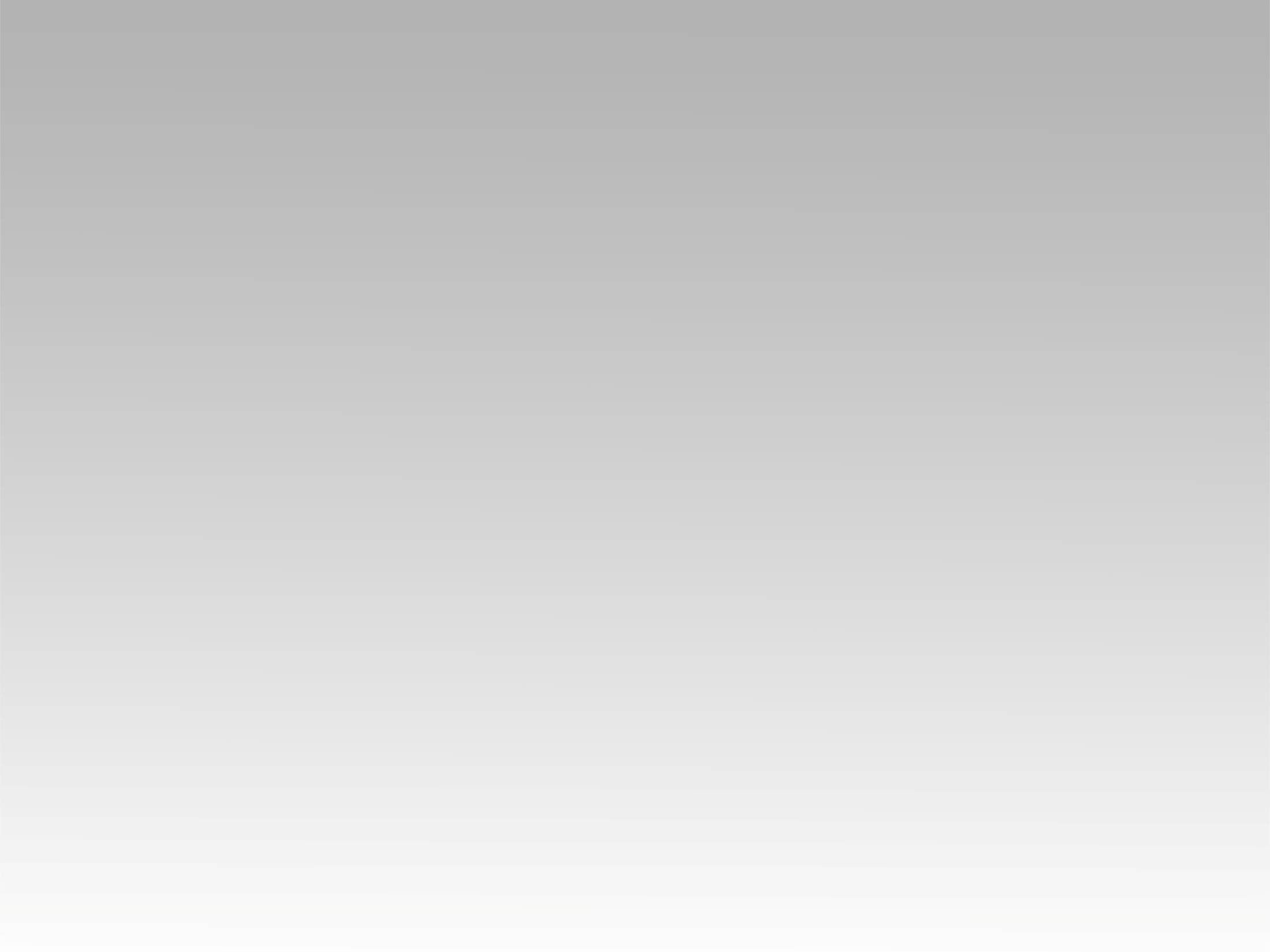 تـرنيــمة
مُنذ ُ القَدِيم في قَريَةٍ
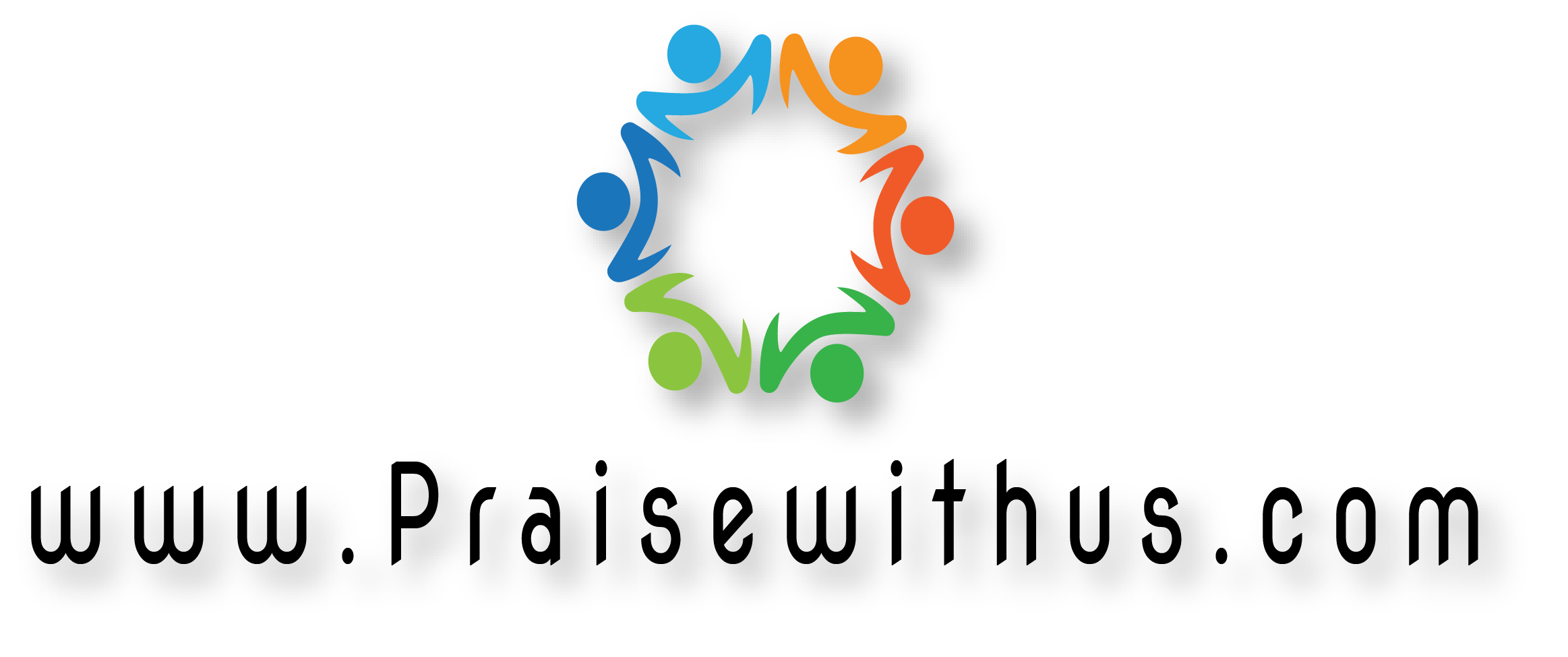 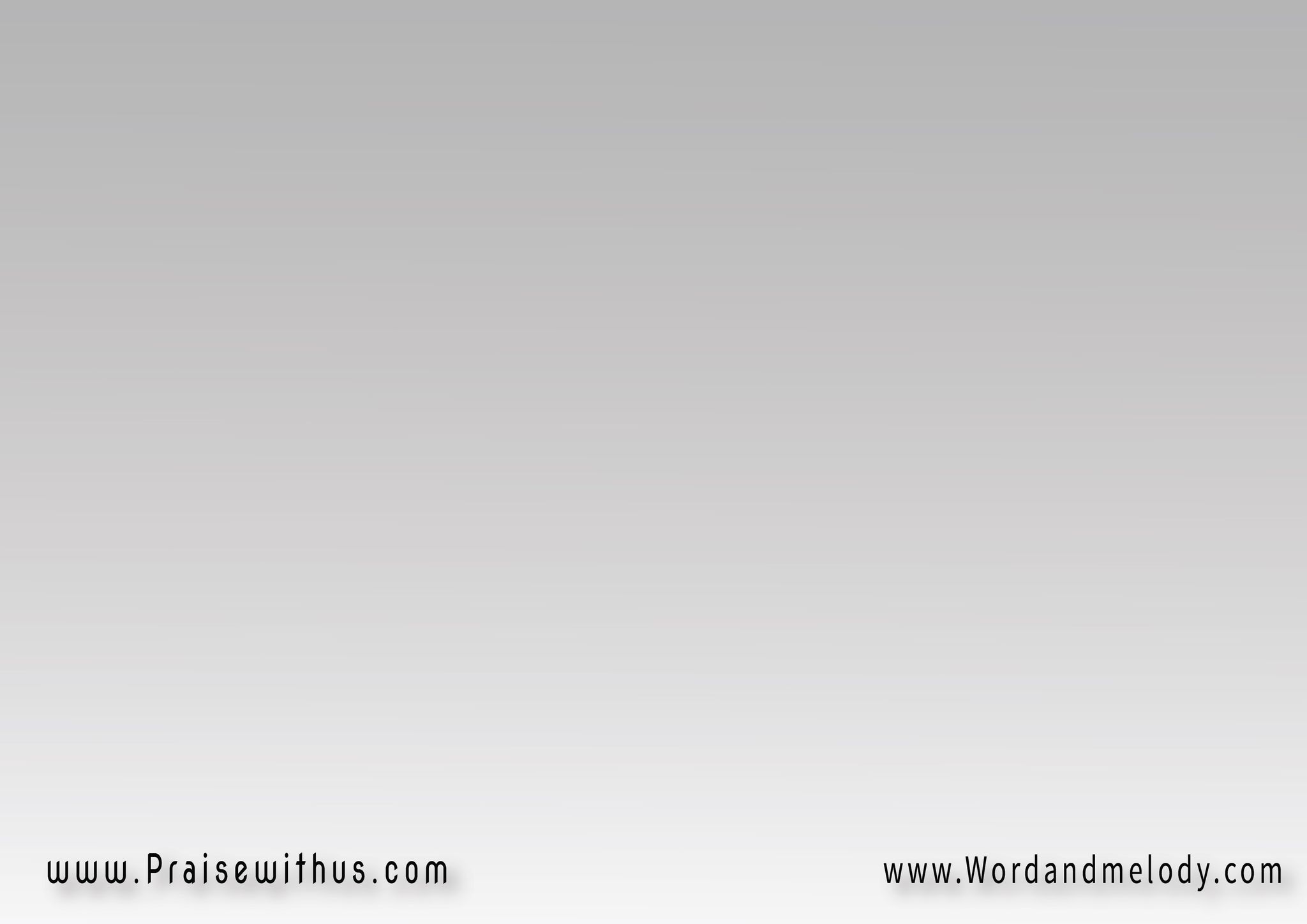 1- مُنذ ُ القَدِيم في قَريَةٍ مِن أصغَرِ البِلادقد وُلِدَ الطِّفلُ يَســــــــوع في لَيْلَةِ المِيلادفي لَيْلَـــــةٍ مِنَ الشِّتــــــــاء في جَهدٍ وَألَمتَدخُلُ مَريَمُ العَذرَاء حَظِيـــــــــرَةَ الغَنَم
montho elqadeem fi qariaten men aSghar elbeladqad woleda atteflo yasou fi laylate almiladfi laylaten menash shetaa   fi jahden wa alamtadkholo maryamo alaathraa  hazirata alghanamLong ago in a tiny village, baby Jesus was born
 on Christmas night. On a winter night with a lot of
 pain, the virgin Mary entered a stable.
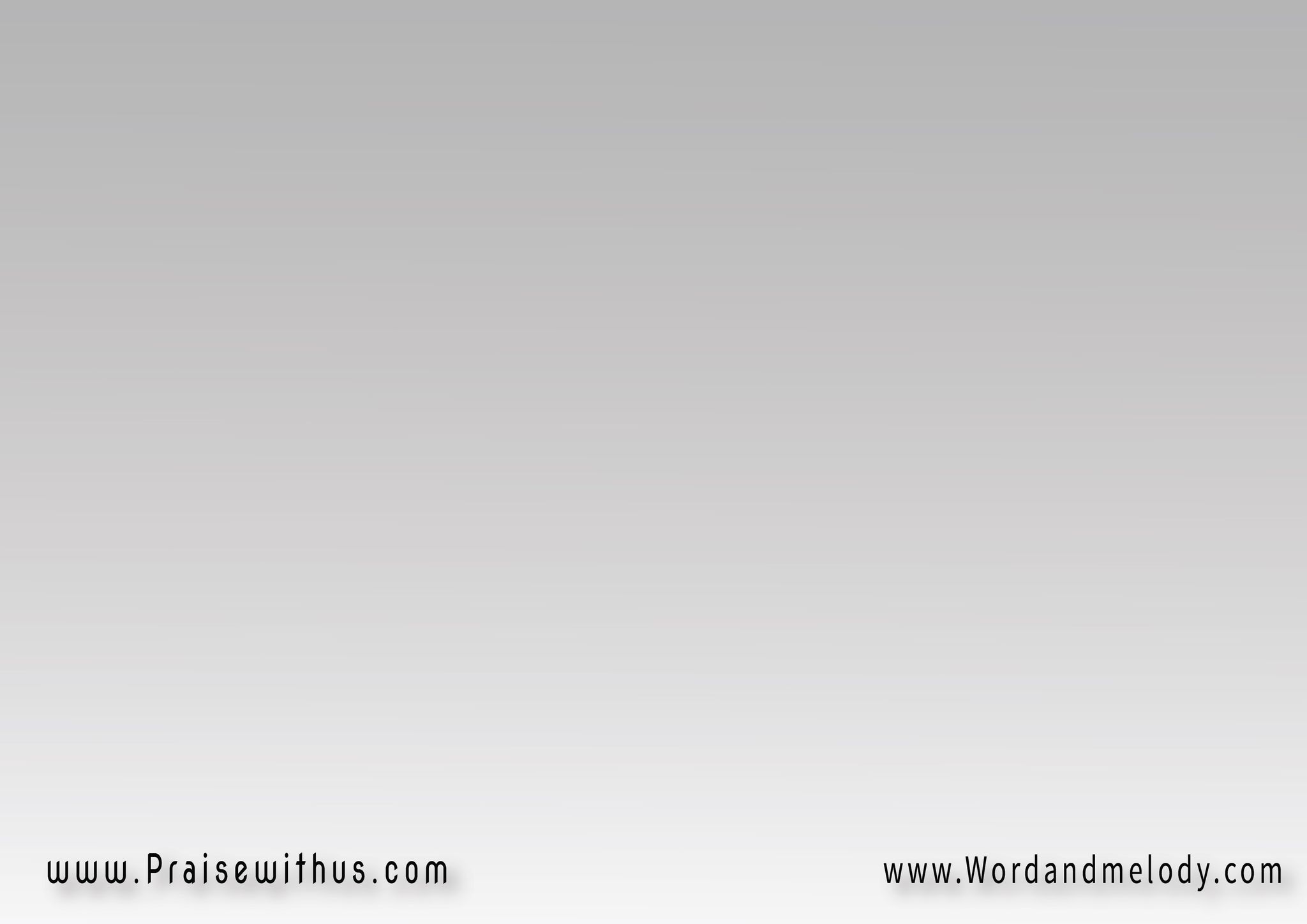 القرار:بَيْتُكَ في قُلوبِنا   يا صَاحِبَ الأمجَادفَحُبُّكَ بَدَا لَنــــا   في لَيْلَــــةِ المِيلاد
baytoka fi qolobena ya Saheba alamjad fa hobboka bada lana   fi laylate almilad

Lord, Your house is in our hearts. Your love was manifested on Christmas night.
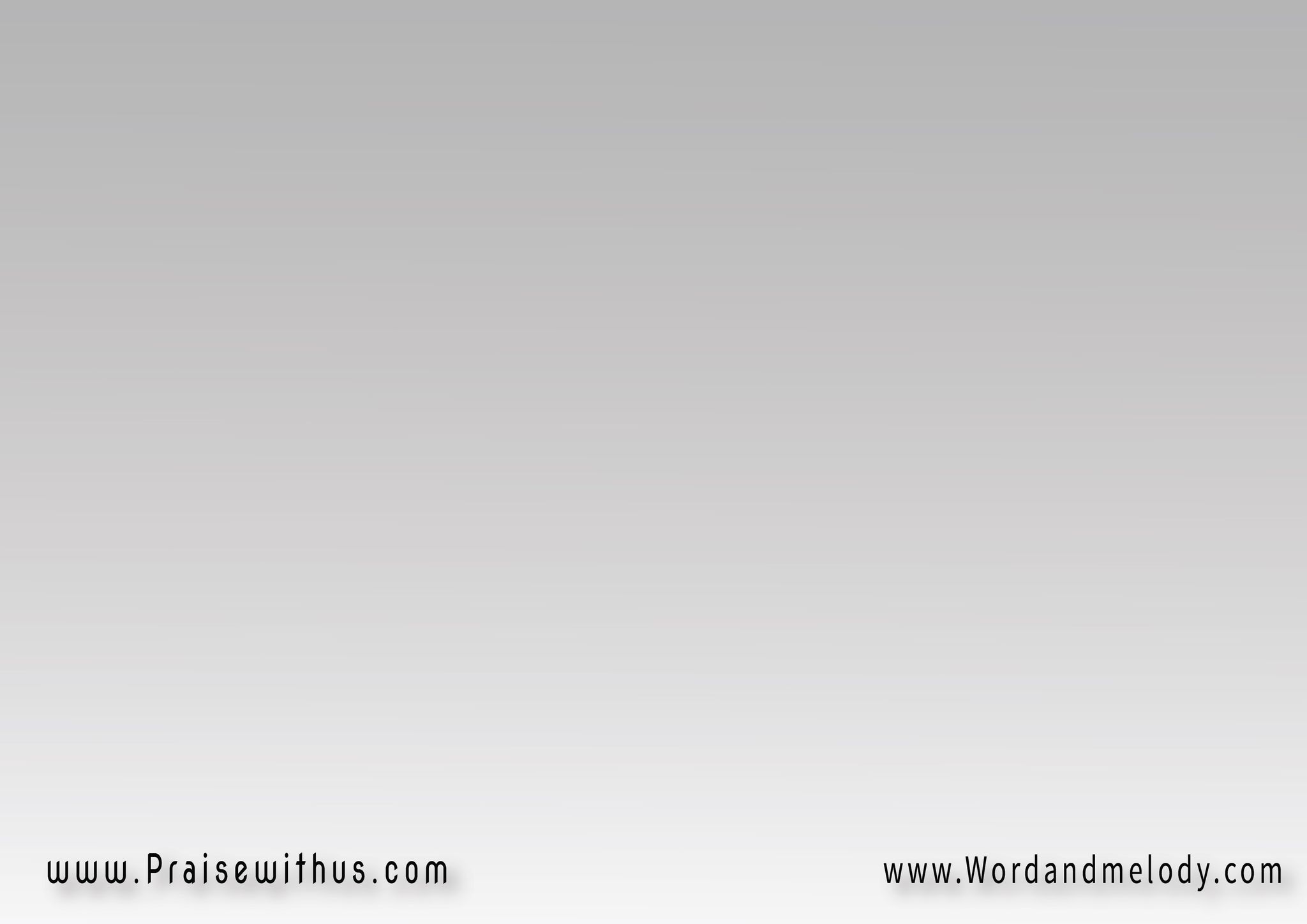 2- في لَيْلَـةٍ مِنَ الشِّتا   قُدسِيَّــــــةِ النَّغَمطِفلاً جَمِيـلاً وَلَدَتْ   عَذرَاءُ بَيتِ لَحـمفي لَيْلَةٍ مِنَ الشِّتـــــا   يَســوعُ قد اتَيْتَنـافَلَم تَجِدْ في أرضِنا   مَهدَاً بِبَيْتِنـــــــــاfi laylaten mena elsheta   qodsiati elnnaghamteflan jameean waladat   aathraao bayti lahmfi laylaten mena elsheta   yasouo qad ataytanafalam tajed fi arDena   mahdan be baytenaOn a holy winter night the virgin of Bethlehem
 had a beautiful baby. On a winter night Jesus,
 You came and found no place in our house.
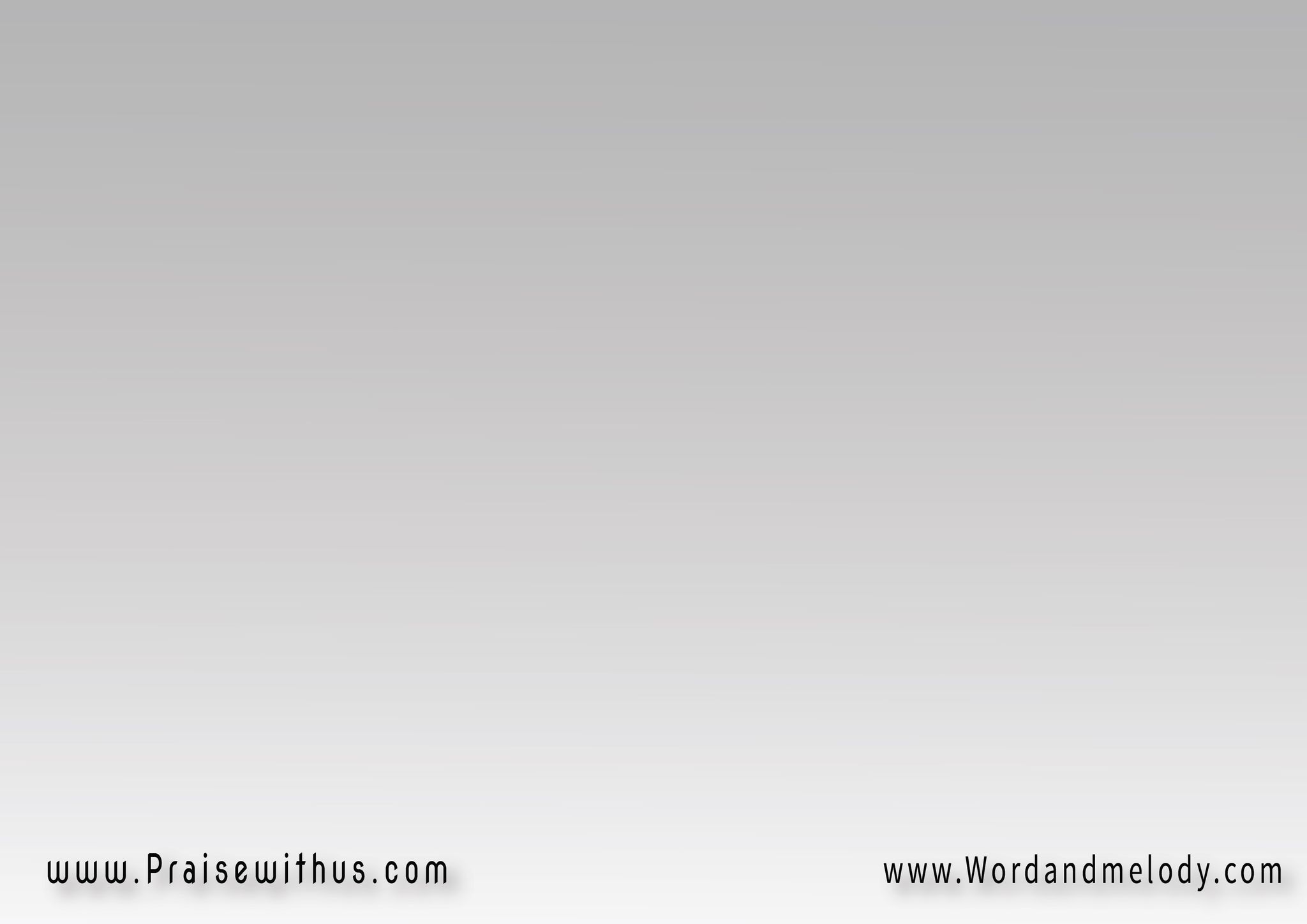 القرار:بَيْتُكَ في قُلوبِنا   يا صَاحِبَ الأمجَادفَحُبُّكَ بَدَا لَنــــا   في لَيْلَــــةِ المِيلاد
baytoka fi qolobena ya Saheba alamjad fa hobboka bada lana   fi laylate almilad

Lord, Your house is in our hearts. Your love was manifested on Christmas night.
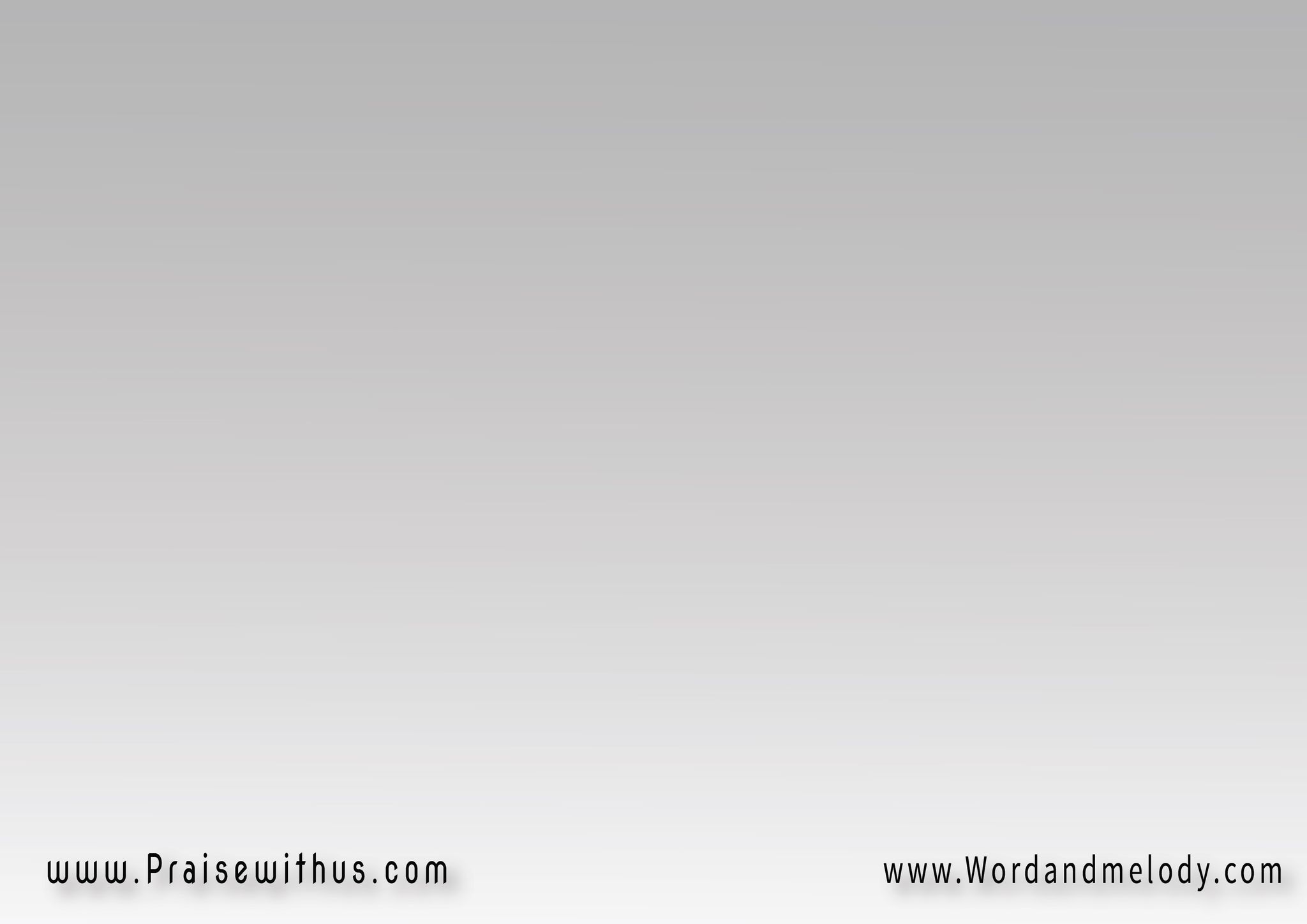 3- وَفي السَّمَاءِ اِحتَفَلَ   جَيْشُ المَلائِكةتَعَجَّبُــــــوا إذ لم يَرَوا   تَقدِيرَنـــا لَكَتَعَجَّبَت جُندُ السَّمَــــا   إذ أبصَــــرُوا البَهَاءيَرقُدُ فَـــــوْقَ القَشِّ   لا فَرشٌ وَلا غَطاءwa fi elssamaai ehtafala   jaysho almalaaekataajjabo eth lam yaraw   taqdeerana lakataajjabat jondos sama   eth abSaro albahaayarqodo fawqa elqashshi   la farshon wala ghataaTroops of angels celebrated in heaven, they 
wondered as they saw that we did not appreciate
 Your coming. They wondered how the Almighty
 was laying on straw with no bed or cover.
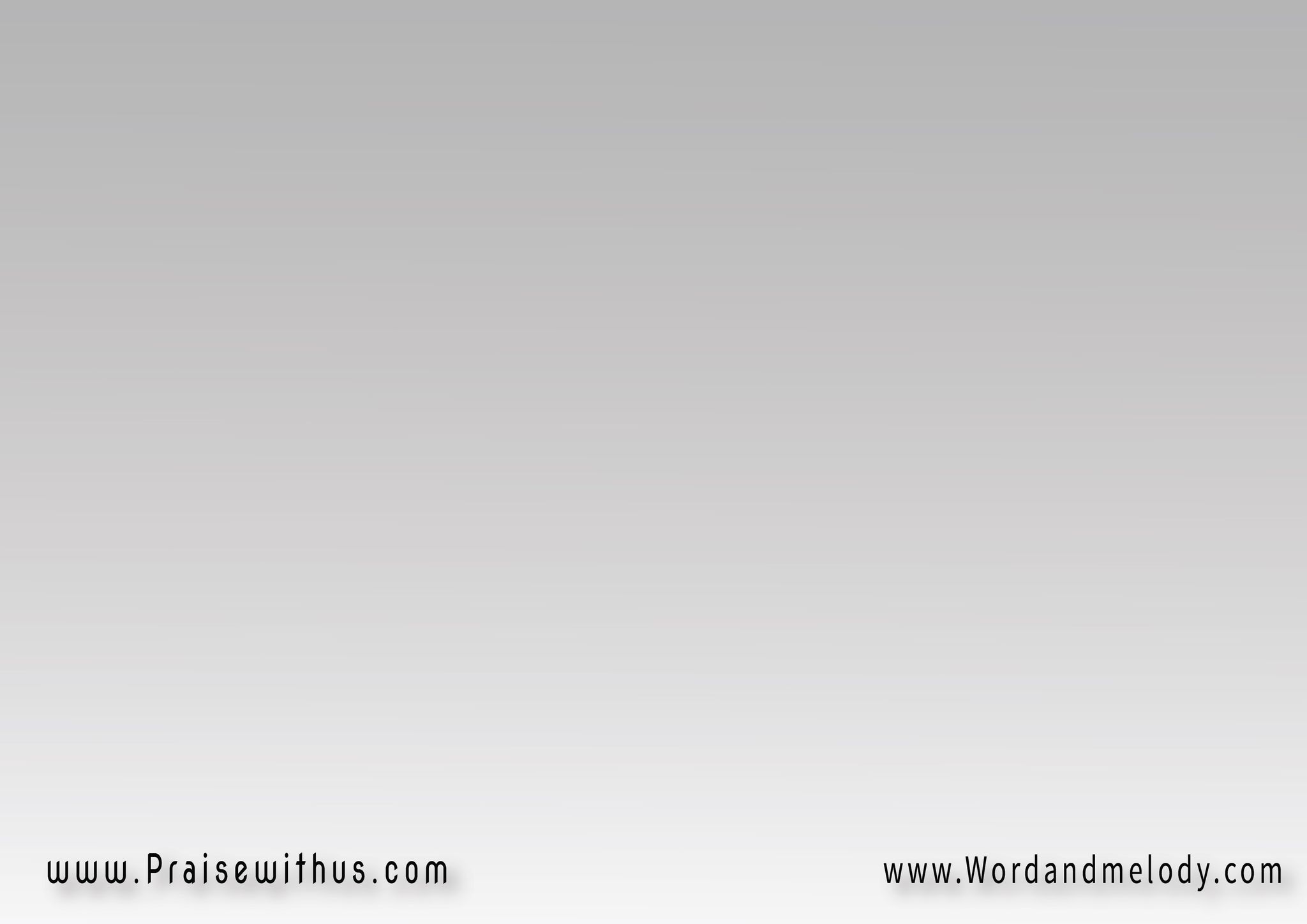 القرار:بَيْتُكَ في قُلوبِنا   يا صَاحِبَ الأمجَادفَحُبُّكَ بَدَا لَنــــا   في لَيْلَــــةِ المِيلاد
baytoka fi qolobena ya Saheba alamjad fa hobboka bada lana   fi laylate almilad

Lord, Your house is in our hearts. Your love was manifested on Christmas night.
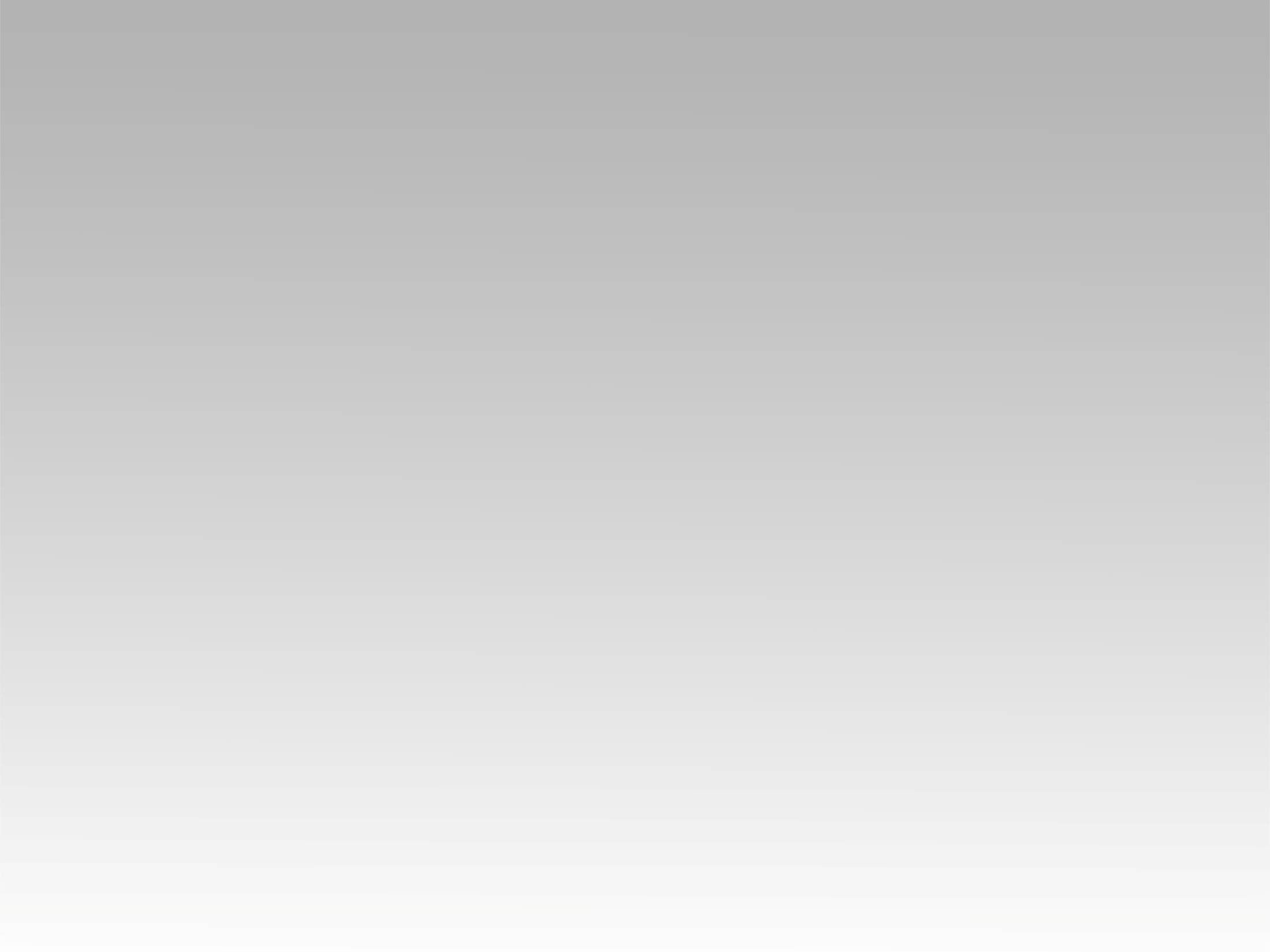 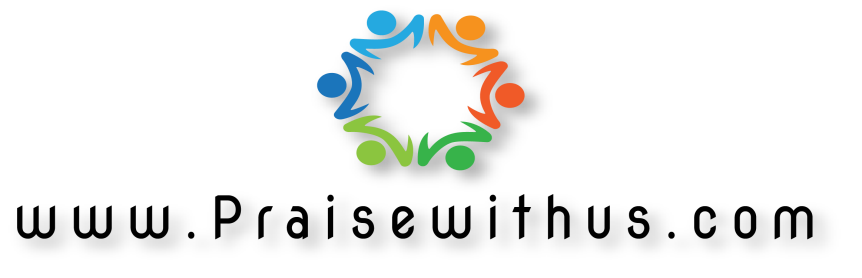